Divismo: tra critica dell’industria culturale, sociosemiotica del mito e studi culturali
Prof. Patrizia Calefato
1. Divismo e industria culturale: Horkheimer e Adorno
Per la cosiddetta «scuola di Francoforte» il divismo è l’effetto della mercificazione a scopo consumistico dei prodotti dell’industria culturale: cinema, radio. 
«Film e radio non hanno più bisogno di spacciarsi per arte. La verità che non sono altro che affari serve loro da ideologia, che dovrebbe legittimare gli scarti che producono volutamente…] La razionalità tecnica, oggi è la razionalità del dominio stesso. E’ il carattere coatto della società estraniata a se stessa». (Dialettica dell’Illuminismo, 1947, p. 131).
Mistificazione di massa
«L’unità spregiudicata dell’industria culturale attesta quella – in formazione – della politica».

«Ridotti a Materiale statistico, i consumatori vengono ripartiti, sulla carta geografica degli uffici studio (che non si distinguono praticamente più da quelli di propaganda), in gruppi di reddito, in campi rossi, verdi e azzurri» (D.I p. 133).
Nascita di una nazione (D. Griffith 1915)
Lilian Gish, diva del muto
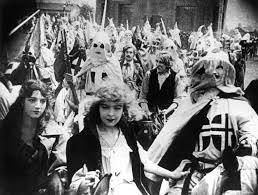 Nascita del Ku Klux Klan
Divismo, sessualità, esotismo
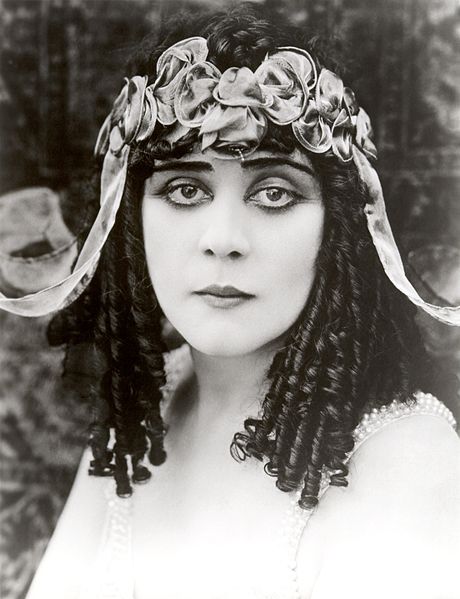 Rodolfo Valentino
Theda Bara
Cinema e sessualità nella Repubblica di Weimar
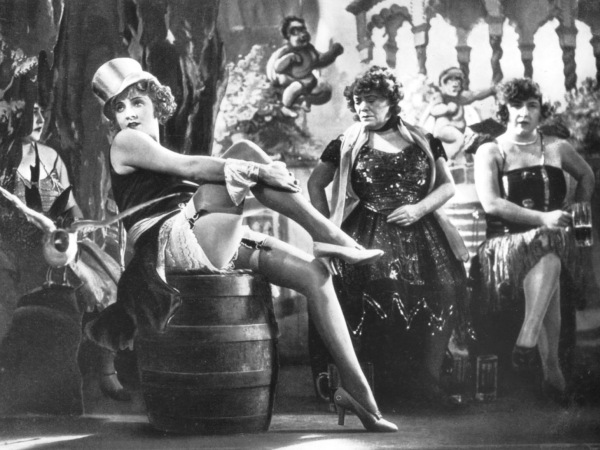 Louise Brooks in Il vaso di Pandora di Pabst, 1929: Louise Brooks
L’angelo azzurro, di von Sternberg, 1930: Marlene Dietrich
Marlene Dietrich in Marocco, 1930 (von Sternberg in America)
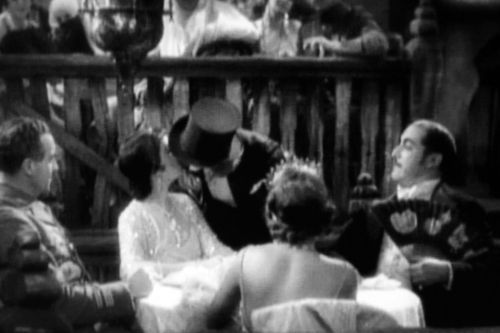 Hollywood e il Codice Hays (circa 1934)
«L’industria culturale non sublima, ma reprime e soffoca». «Non c’è situazione erotica che non unisca, all’allusione e all’eccitamento, la precisa avvertenza che non si debba mai e poi mai arrivare a questo punto». «Il divo di cui ci si dovrebbe innamorare è a priori, nella sua ubiquità, la copia di se stesso» (Dialettica dell’Illuminismo, p. 151).
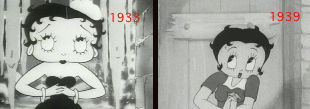 La Dark lady nel cinema di Hollywood anni 40
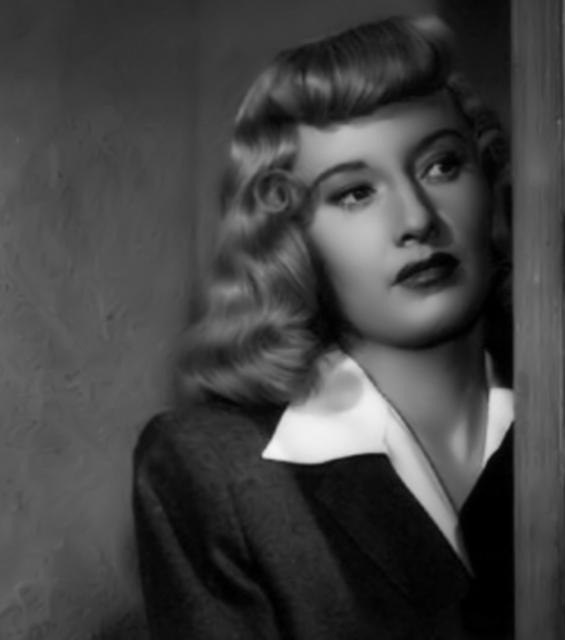 Double Indemnity, 1944: Barbara Stanwick
Hollywood Babilonia
Libro del 1959
Gli scandali nascosti dei divi
Il cinema americano e la propaganda dell’American way of life
La vita è meravigliosa, F. Capra 1946
Walt Disney
Combat film dei registi di Hollywood durante la II guerra mondiale
John Huston filma le scene della campagna d’Italia, 1943, per il film La battaglia di San Pietro
William Wyler nel 1943 vicino al bombardiere B-17
Miti di fondazione
John Ford filma lo sbarco americano di «Omaha beach», 6/6/1944
Omaha beach in Salvate il soldato Ryan di Spielberg, 1998
2. Roland Barthes e la sociosemiotica del mito contemporaneo
Miti d’oggi
Raffigurazioni collettive della società di massa
Mito come «furto di linguaggio»
«Ogni oggetto del mondo può passare da un’esistenza chiusa, muta, a uno stato orale, aperto all’approvazione della società».
«Il mito è una parola»:
«Questa parola è un messaggio. Quindi può essere tutt’altro che orale: può essere costituita da scritture o da rappresentazioni: il discorso scritto, ma anche la fotografia, il cinema, il reportage, lo sport, gli spettacoli, la pubblicità possono servire da supporto alla parola mitica» (M.O., pp. 189-190).
La copertina di «Paris-Match»: il mito della francità
Divo come mito
Una persona, ma anche una cosa, una manifestazione sportiva, la copertina di una rivista, una pubblicità, un’automobile divengono miti, cioè discorsi che presentano valori e sensi funzionanti in modo assoluto, inverificabile. 
I miti naturalizzano il sociale, il culturale, l’ideologico, assolutizzano il tempo.
Costituzione di una «Endoxa» (Barthes), cioè un sapere approssimativo, spesso stereotipato e banalizzante, che al tempo stesso emana fascino, glamour.
Il viso della Garbo
«Il viso della Garbo rappresenta quel momento fragile in cui il cinema sta per estrarre una bellezza esistenziale da una bellezza essenziale» (M. O., p. 64)
Il viso di Audrey Hepburn
Un’automobile come mito: la Citroën Déesse
«Credo che oggi l’automobile sia l’equivalente abbastanza esatto delle grandi cattedrali gotiche: voglio dire una grande creazione d’epoca, concepita appassionatamente da artisti ignoti, consumata nella sua immagine, se non nel suo uso, da tutto un popolo che si appropria con essa di un oggetto perfettamente magico».
Il Tour de France
Un mito, se riconosciuto come tale, istruisce la critica ideologica del linguaggio della cosiddetta cultura di massa in quanto “linguaggio rubato”, trasformazione mistificante del culturale in naturale, della cultura piccolo-borghese in natura universale. 
Ma un mito è allo stesso tempo “parola”, cioè forma, sistema di significazione che subisce le leggi di un discorso. Un mito non è un oggetto, ma un oggetto che si converte in linguaggio.
3. Vecchi e nuovi studi culturali
Gli studi culturali (nati in UK negli anni ‘60)
Spezzano la dicotomia tra cultura «alta» e «bassa» (o popolare o di massa).
Introducono la transdisciplinarietà tra scienze sociali, storiche, umane, letterarie.
Si rifanno al concetto gramsciano di ambivalenza del senso comune.
Collegano il sapere alle pratiche sociali.
«Alla base della metodologia degli Studi culturali sta il principio barocco dell’ingegno che consiste nell’avvicinare cose a prima vista lontane e nell’allontanare cose a prima vista prossime» (Mario Perniola).
Estetica e politica
La società dello spettacolo (Guy Débord) si basa sul potere impressivo delle immagini, sulla loro performatività.
Es.: 11 settembre, «Benvenuti nel deserto del reale» (Žižek): la realtà è come un film, come qualcosa di già visto sullo schermo.
I divi sono parte del reale, sono vicini (blogger, influencer, ecc.).
Celebrities
La celebrity è il divo nell’epoca della disintermediazione.
E’ un divo che ha perso l’aura.
L’unica possibilità di recuperare l’aura è il kitsch, ma anche quella si rivela inessenziale, nell’era dei selfie.
«15 minuti di celebrità» (espressione attribuita a Warhol) sono concessi a tutti.
Camp: Notes on fashion - MET Gala
Lupita Nyong'o al Met Gala, New York, 6 maggio(Charles Sykes/Invision/AP)
Katy Perry al Met Gala, New York, 6 maggio(Dimitrios Kambouris/Getty Images)
Il camp per Susan Sontag
«Il Camp è una particolare forma di estetismo. È un modo di vedere il mondo come fenomeno estetico. Questo modo, il modo camp di guardare alle cose, non si basa sulla bellezza ma sul grado d’artificio e di stilizzazione».  «Il Camp è una visione del mondo in termini di stile, di uno stile però peculiare. È amore per l’eccessivo e l’eccentrico, per le cose-che-sono-ciò-che-non-sono». 
«Ecco la definitiva massima camp: è bello perché è orribile… Naturalmente non lo si può dire sempre. Soltanto a certe condizioni» 
(Susan Sontag, Note sul camp, 1964)
Lady Gaga
Divi e fan: le serie tv
La caduta degli dei: #metoo
Il produttore Harvey Weinstein
Kevin Spacey